Особенности логопедической
 работы с детьми с 
синдромом нарушения внимания
Учитель-логопед МБОУ СОШ №21
Белогурова Наталья Владимировна
ВНИМАНИЕ – одно из составляющих психологической базы речи. В совокупности с восприятием, памятью и мышлением, внимание является необходимым психологическим условием формирования речи как устной, так и письменной.
«Внимание есть именно та дверь, через которую проходит всё, что входит в сознание человека из внешнего мира».

 К.Д.Ушинский
СДВ – синдром дефицита внимания
 расстройство памяти 
 недостаточность эмоционально-волевой сферы
 девиантное поведение
 гиперактивность
СДВ – синдром дефицита внимания
 расстройство памяти 
 недостаточность эмоционально-волевой сферы
 девиантное поведение
 гиперактивность
гипоактивность
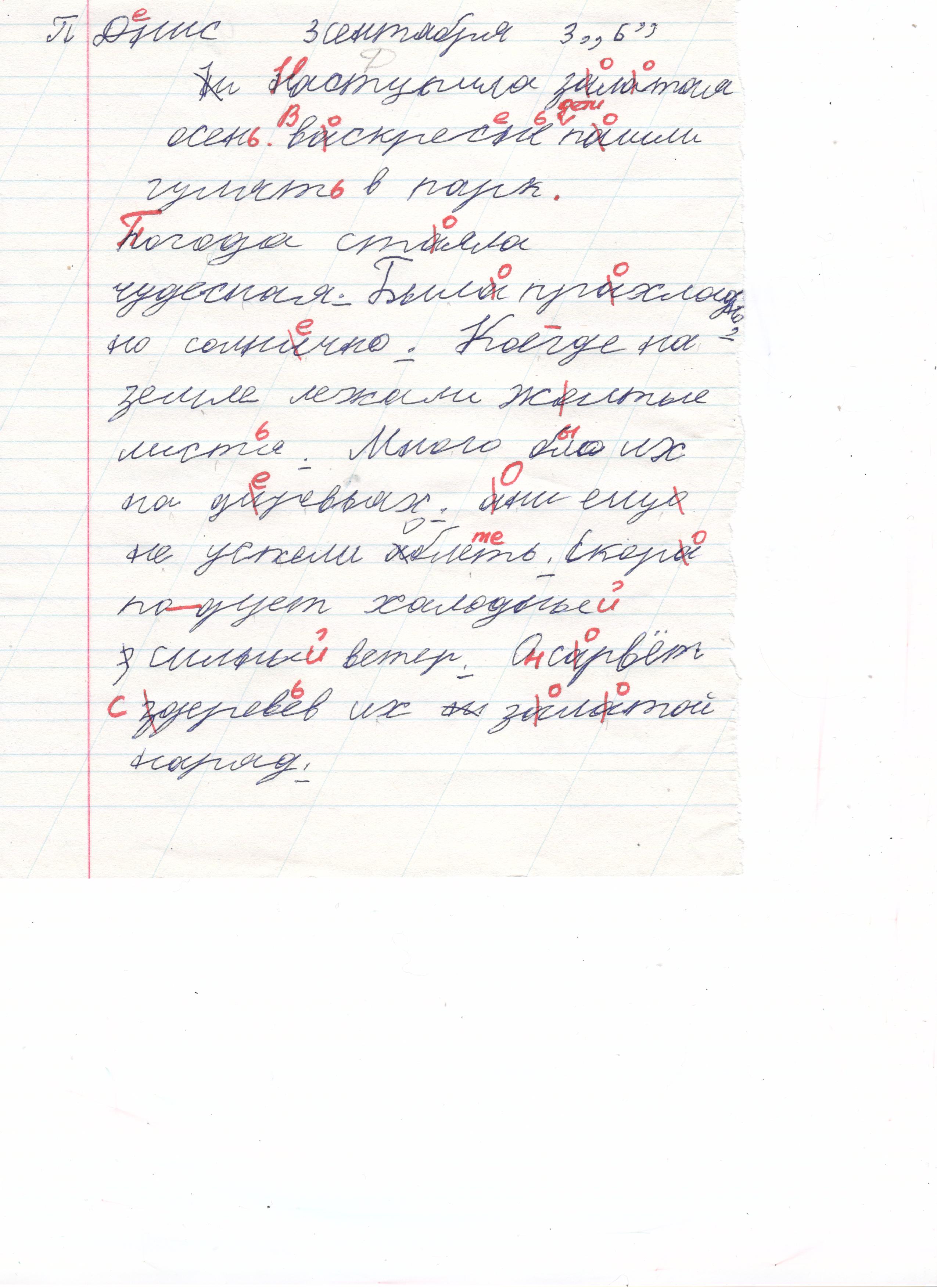 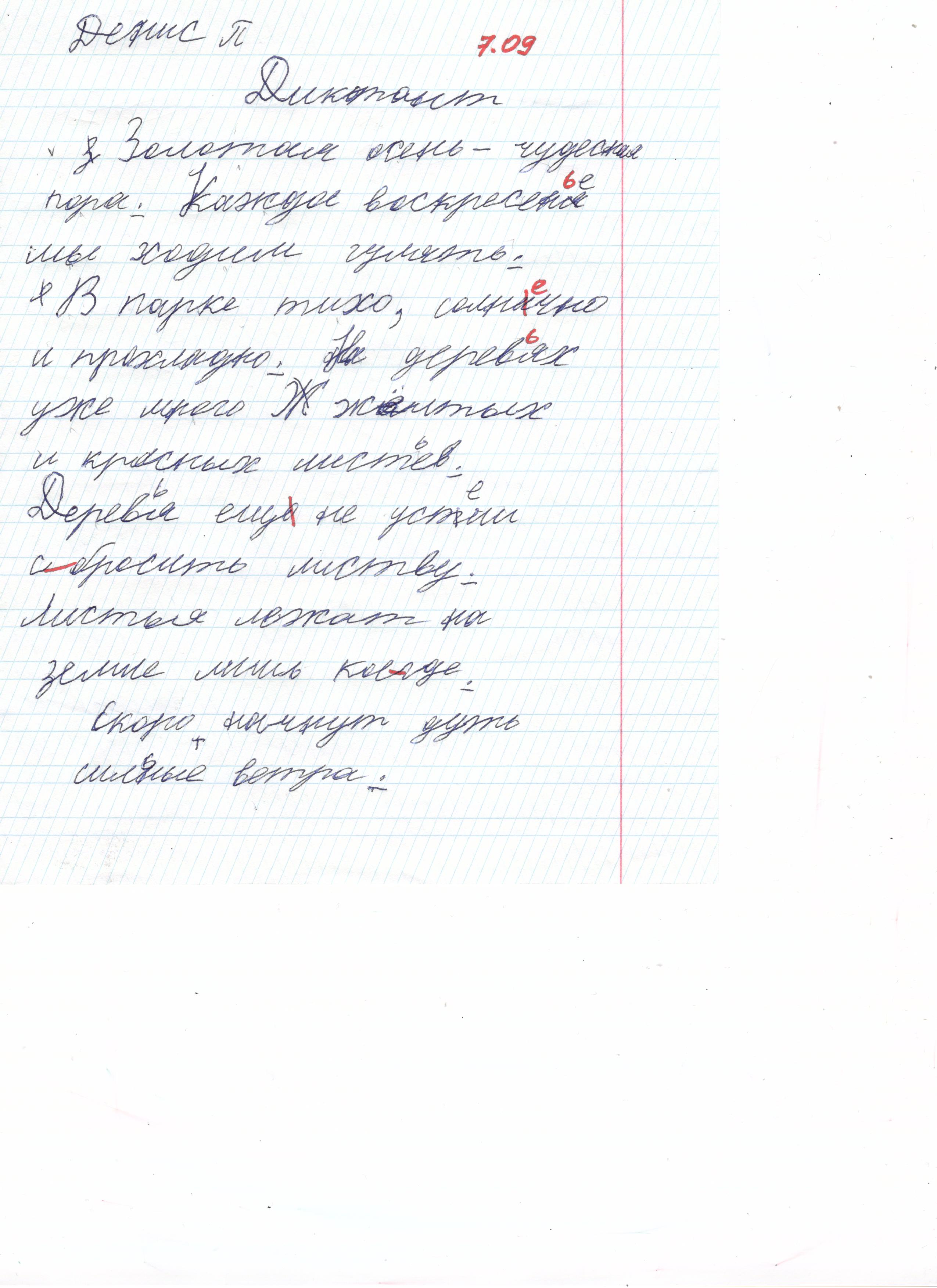 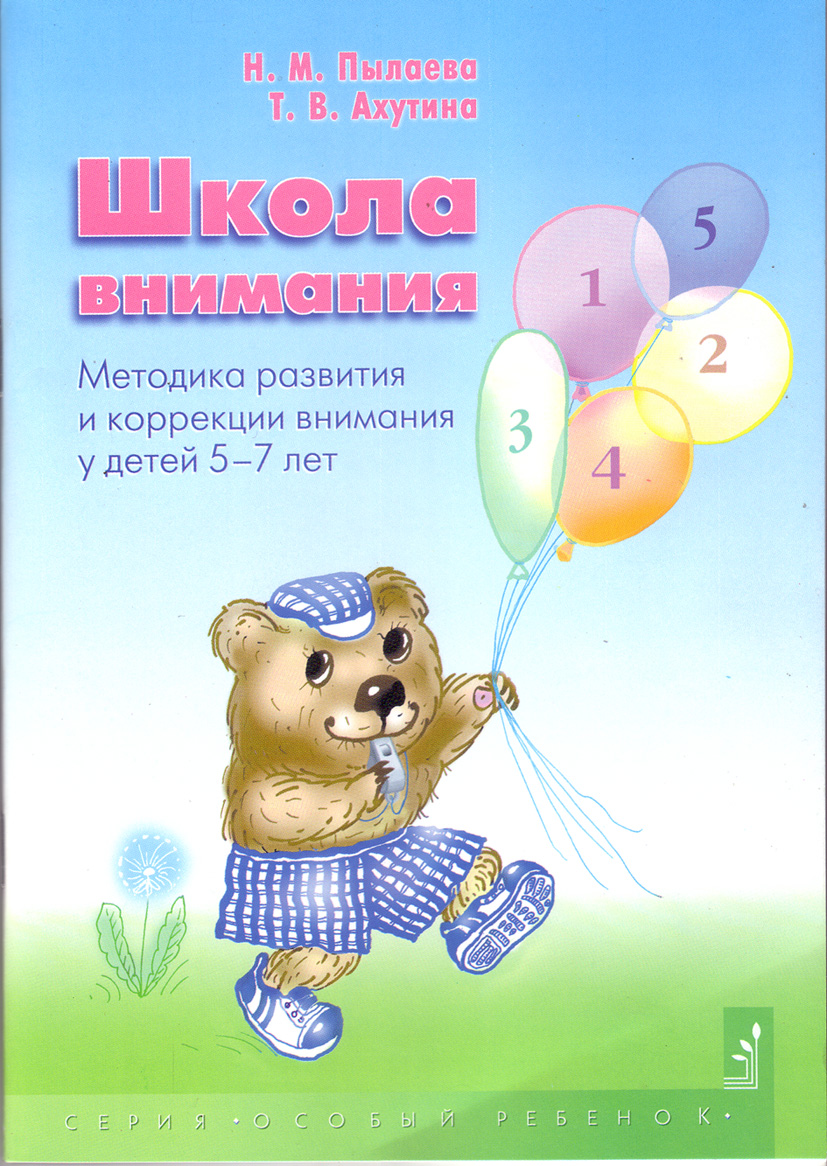 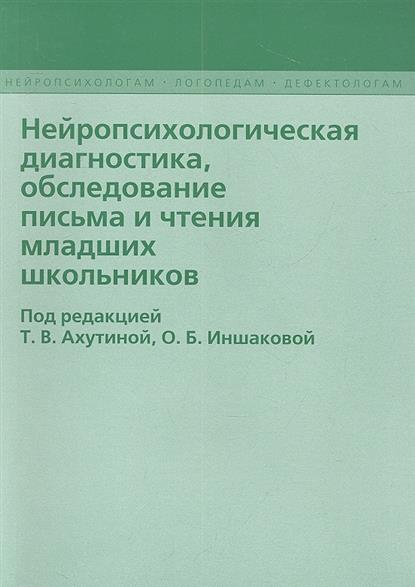 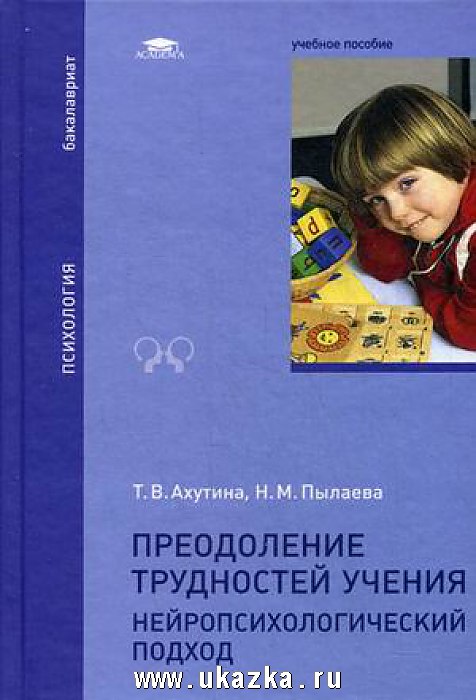 РЕГУЛЯТОРНАЯ ДИСГРАФИЯ (по  Т.В. Ахутиной)
персеверации (инертное повторение) букв, слогов, слов ( воророна);
персеверации элементов букв (                );
пропуск элементов букв (              );
пропуск буквы, слога и слова;
“слипание” (контаминации) слов ("на елижит" - на ели лежит);
антиципации (предвосхищение) букв (“поклавок”);
ошибки языкового анализа (слитное написание слов, отсутствие выделения начала предложения).
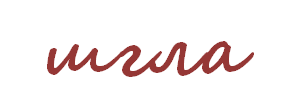 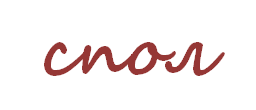 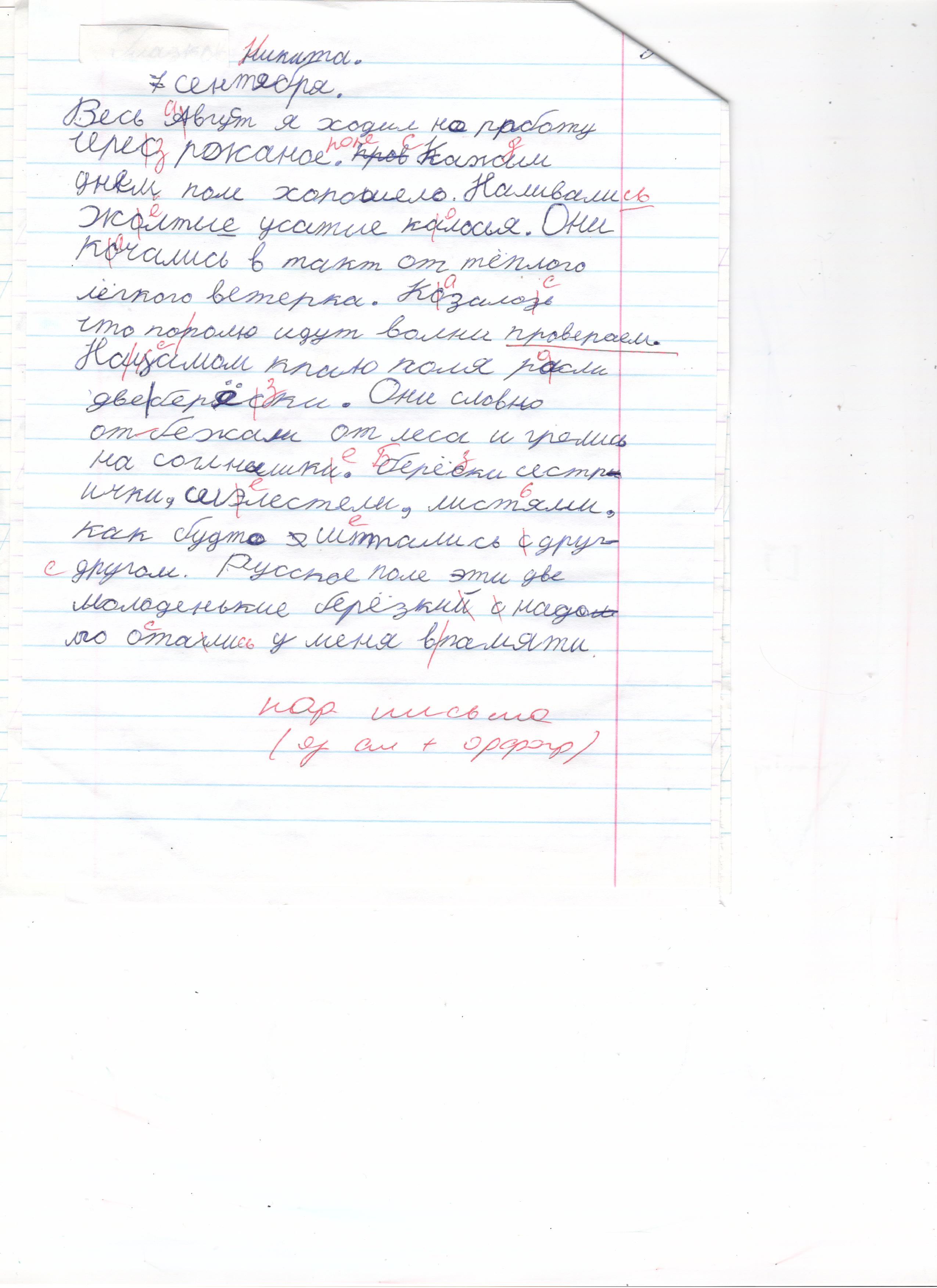 РЕГУЛЯТОРНАЯ ДИСГРАФИЯ (по  Т.В. Ахутиной)
персеверации (инертное повторение) букв, слогов, слов ( воророна);
персеверации элементов буквы (                );
пропуск элементов букв (              );
пропуск буквы, слога, слова;
“слипание” (контаминации) слов ("на елижит" - на ели лежит);
антиципации (предвосхищение) букв (“поклавок”);
ошибки языкового анализа (слитное написание слов, отсутствие выделения начала предложения).
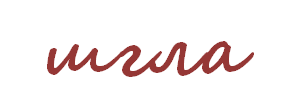 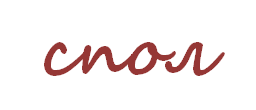 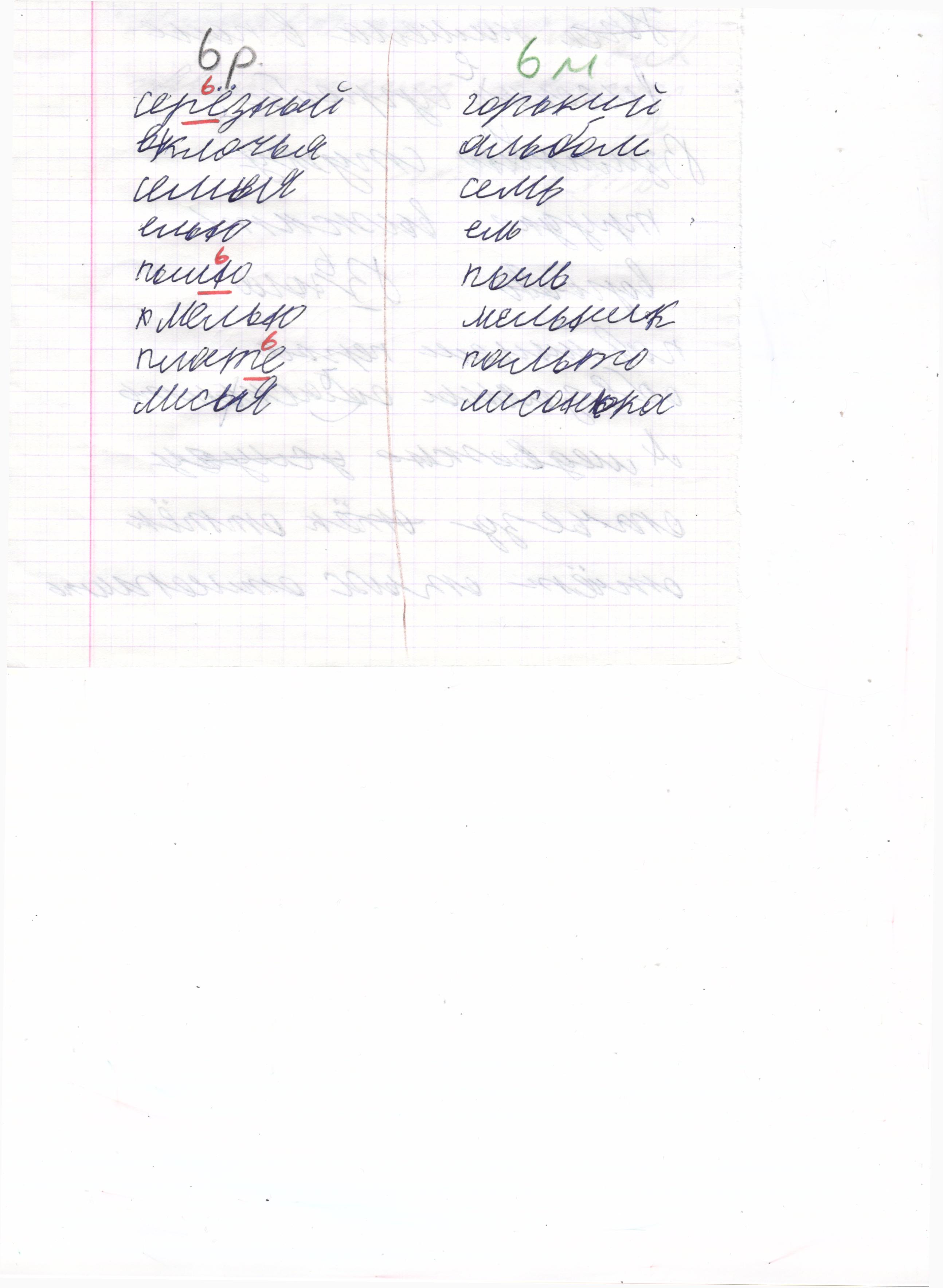 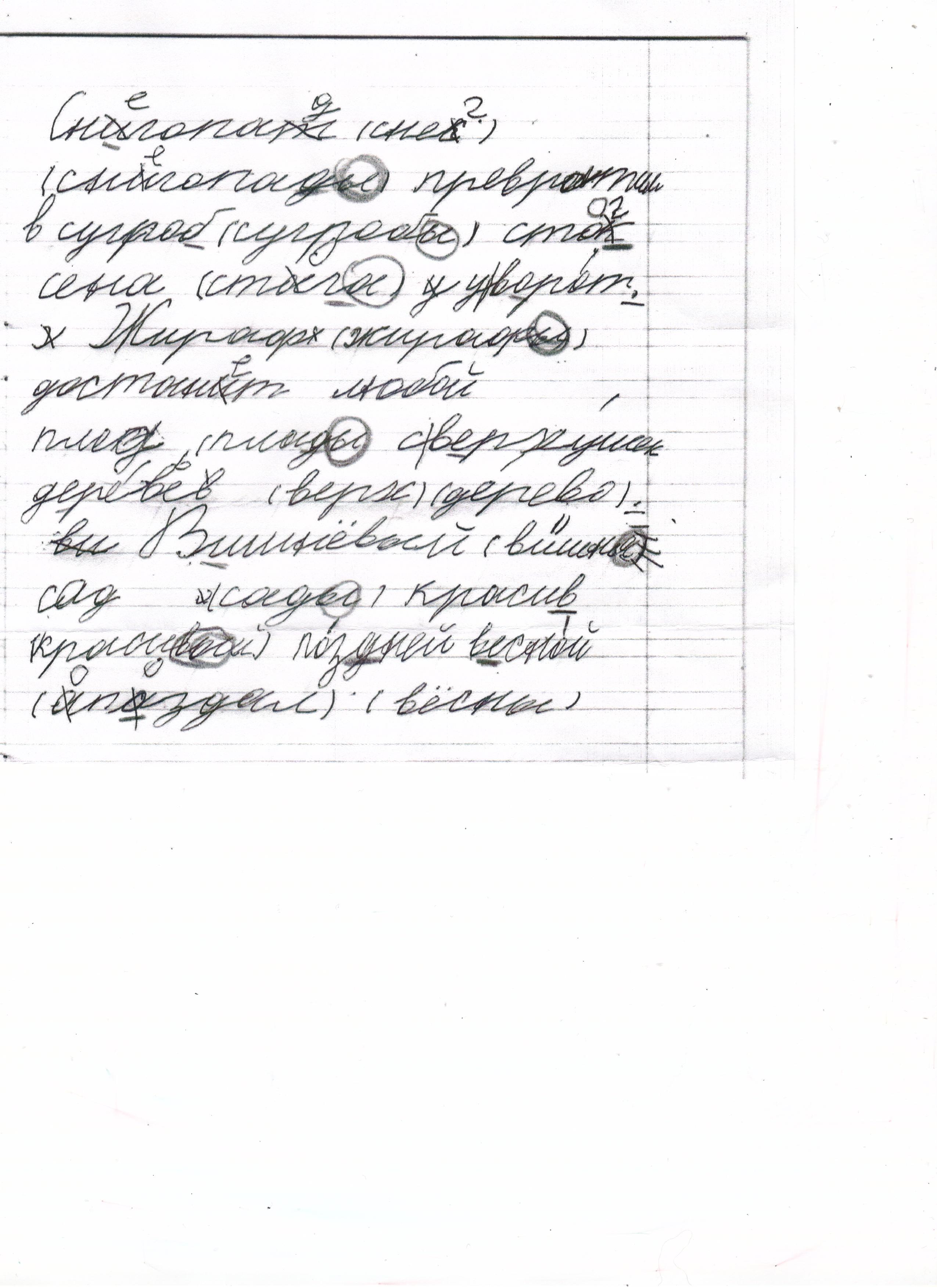 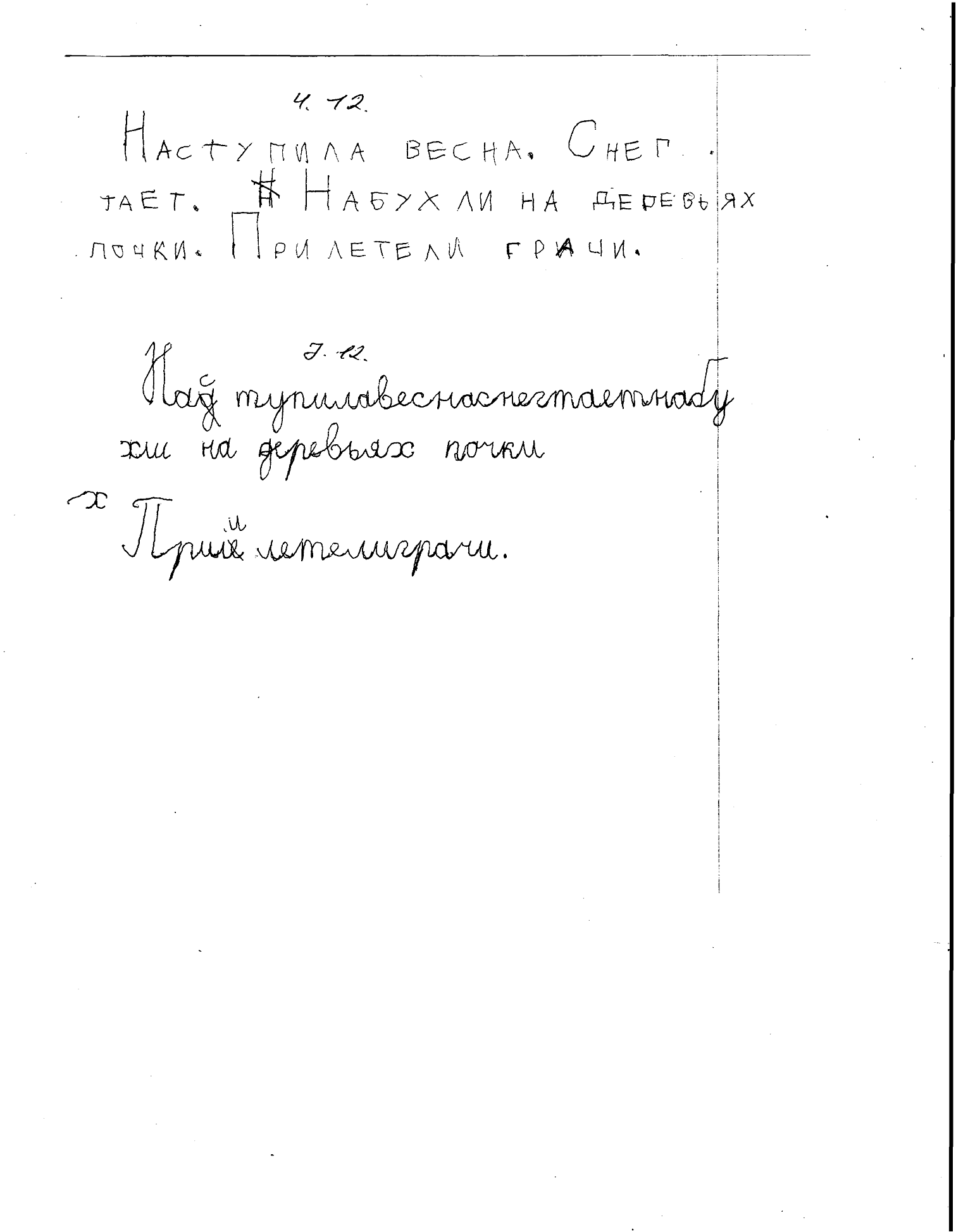 причина
причина
ошибка
причина
причина
ошибка
ошибка
причина
ошибка
ошибка
внимание
Непроизвольное внимание - более низкая форма внимания, которое возникает в результате воздействия раздражителя на какой-либо из анализаторов.
Произвольное внимание –  это сознательно регулируемое сосредоточение на объекте, направляемое требованиями деятельности.
«Произвольное сосредоточение на объекте предполагает волевое усилие, которое и поддерживает внимание. Волевое усилие переживается как напряжение, мобилизация сил на решение поставленной цели. Оно помогает удерживать внимание на объекте, не отвлекаться, не ошибаться в действиях».
К.Д.Ушинский
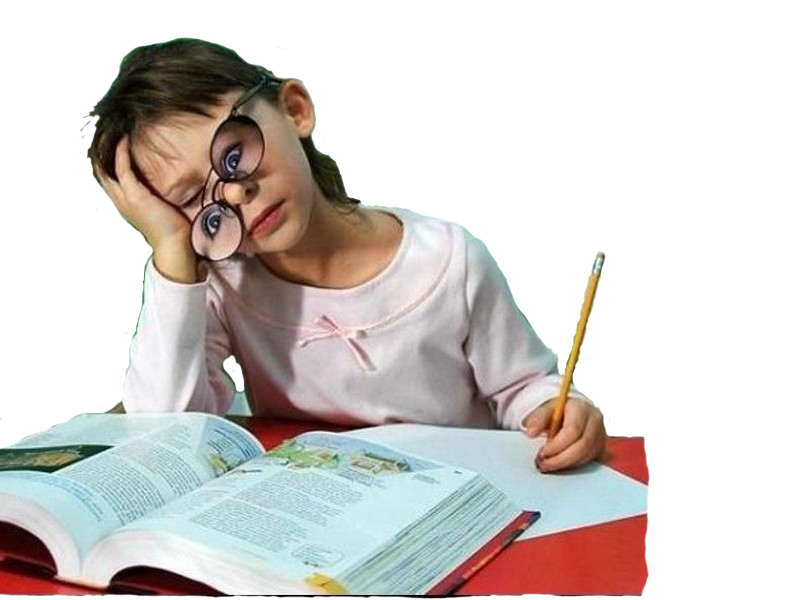 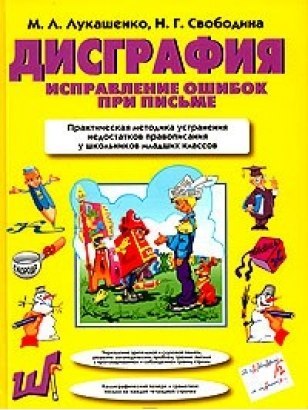 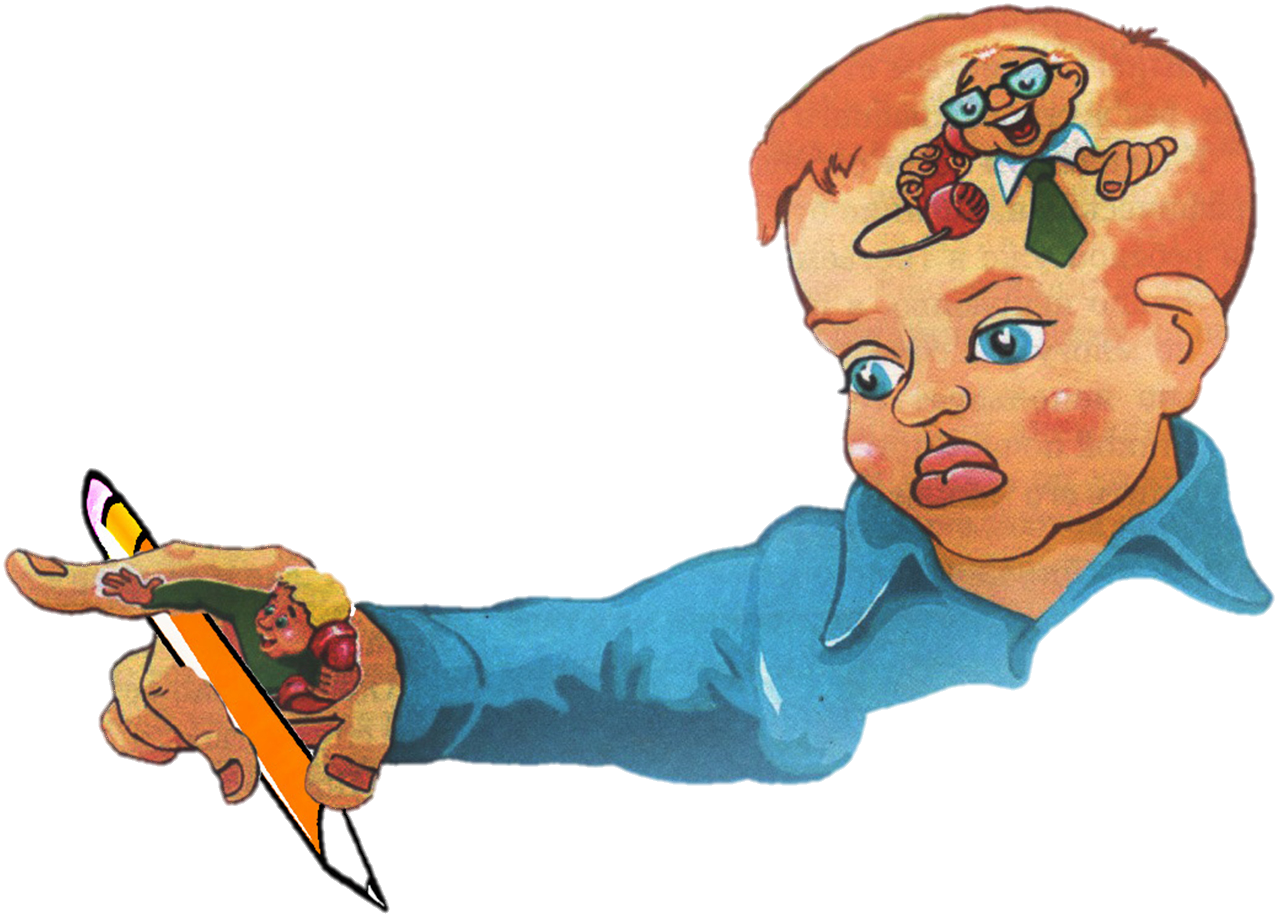 Диктант.
		           Осень.

Поздняя осень, выпал снег. Белой пеленой покрыл он леса и поля. Сквозь голые деревья далеко видно
вокруг.
на
дубе
Только
держатся
бурые
листья.
Скоро
зима.
I – 5
Это предложение. Прочитай его вслух. Какая здесь ошибка?

Закрасимквадратикзелёнымцветом.

Спиши предложение правильно.  Цифрой укажи, сколько в нём слов.
_____________________________________________________________________
I – 6
Кто-то перепутал слова, и предложения получились неправильные.
Расставь слова по порядку и запиши предложения. Прочитай вслух что получилось.

На спал диване кот.                   Уроки Света учила не.
_____________________________________________________________________
I – 7
Ученик списывал предложение и сделал две ошибки.  Найди их. Запиши правильно.

Надстолом  горит  яркая  лямпа.
______________________________________________________________________
I – 8
Среди ряда букв найди и выпиши слова. Составь и запиши из этих слов предложение.

Трклетоцфчимбылоьойфэжаркое.
______________________________________________________________________
I – 9
Придумай предложение из трёх слов, чтобы в нём было слово  снег.
Запиши это предложение. Подчеркни большую букву и точку.